Graduation Events 2022
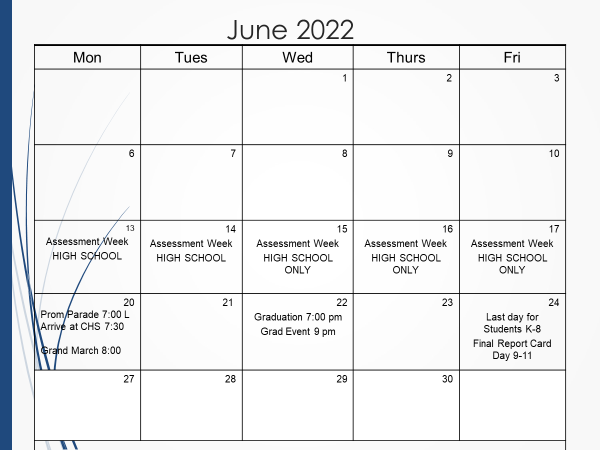